Злакові рослини
Поняття
Злакові — родина однодольних рослин, відомо приблизно 11000 видів, 340 з яких в Україні. Це одно-, дво- та багаторічнітрави, які поширені на всіх континентах крім Антарктиди.
Корінь
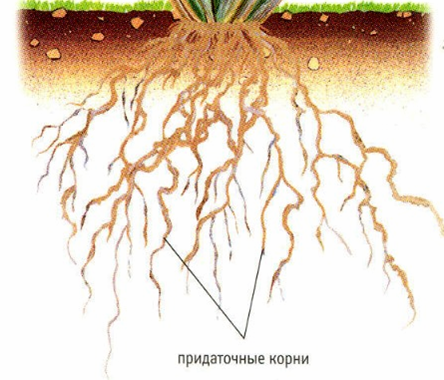 Коренева система, як і у всіх однодольних, мичкуватого типу.
Стебло
Мають стебло — соломину. Пагін часто є кореневищем.
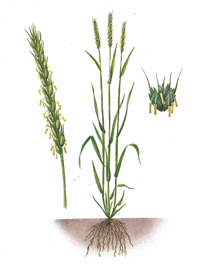 Будова пагона
Злаковим властивий інтеркалярний ріст (пагін складається з вузлів та міжвузлів). Вони мають порожнє всередині стебло — соломину, на якому чітко видно вузли та міжвузілля.
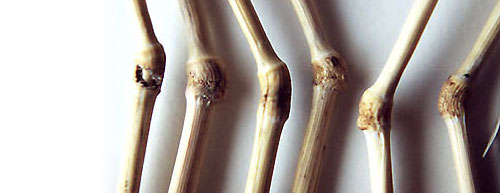 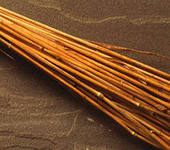 Листки
Листки лінійні, з паралельним жилкуванням.
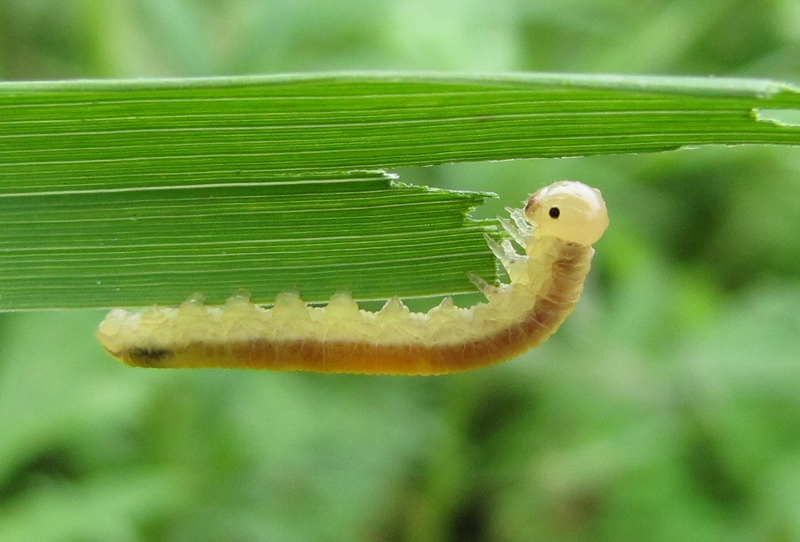 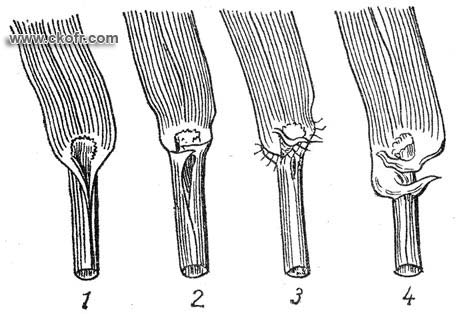 Квіти
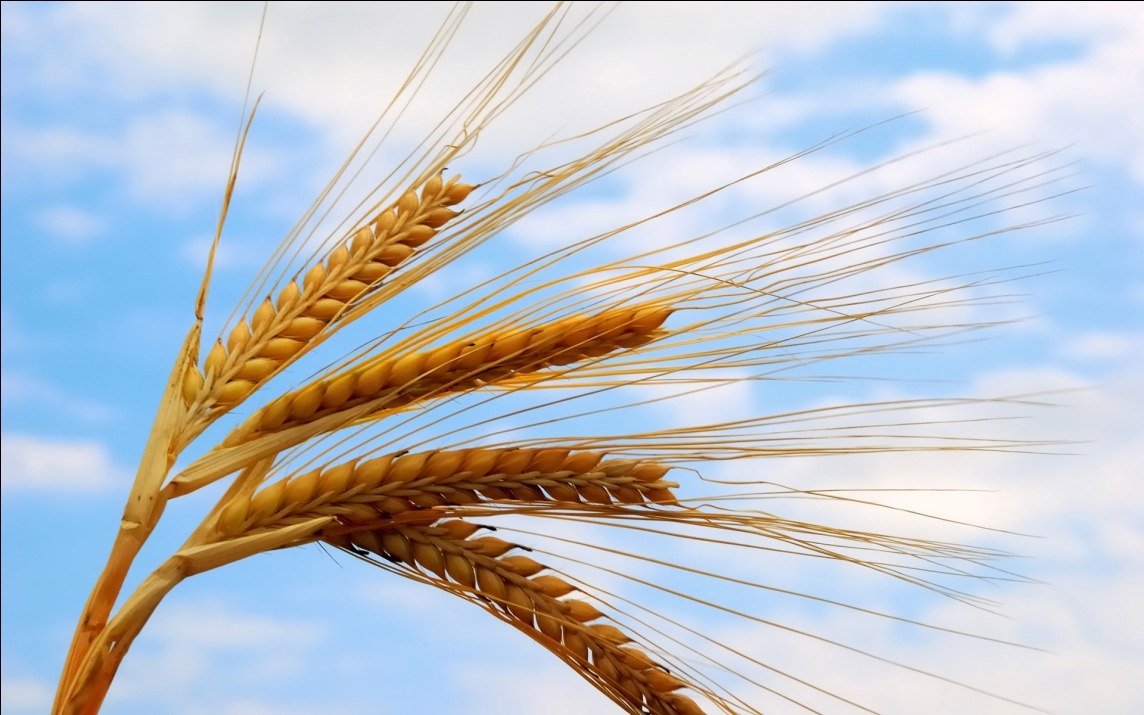 Квіти дрібні, анемогамні, в основному двостатеві. Зустрічаються дводомні рослини (кукурудза). Суцвіття злакових, як правило, — складний колос.
Квіти
Квітка тонконогових складається з двох лусок, має трипроменеву симетрію.Маточка одна з двома приймочками. Тичинок 3 або 6.
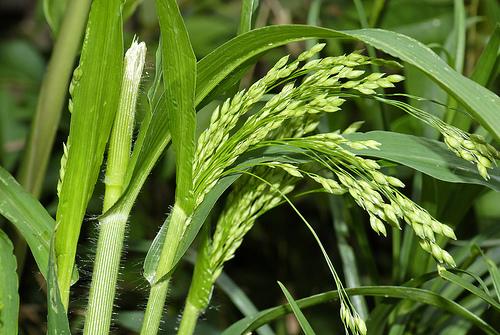 Плід
Плід — зернівка, горішок або ягода (у бамбуку) серед злаків відомі як самозапильні.
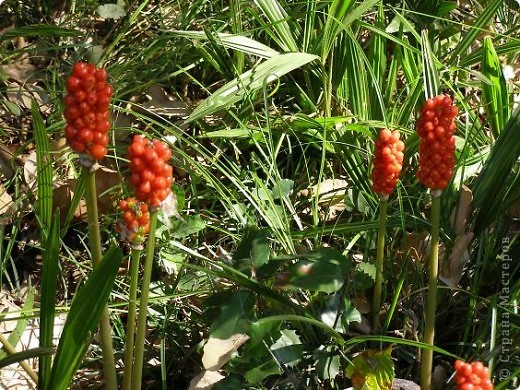 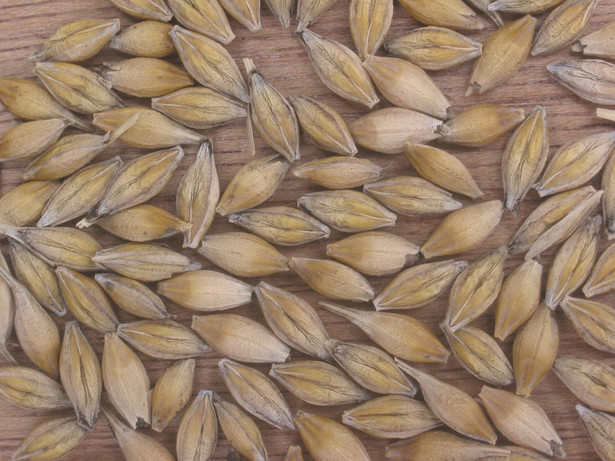 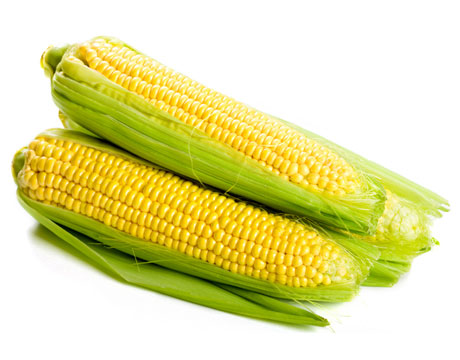 Застосування
Злакові використовуються як агрокультура. Це, в основному, - пшениця, жито, ячмінь і овес, але до них також відноситься рис, просо і кукурудза.
Склад
Злакові містять близько 75 % складних вуглеводів і 10 % білків, а також жири і клітковину. Добре зберігаються.